Муниципальное казенное образовательное учреждение«Синелипяговская СОШ»Нижнедевицкий район   Воронежская область        Презентация к  проекту: «Птицы Красной книги под                                      нашей защитой»   	                                          Руководитель: Медведева  Татьяна Петровна	Медведева  Татьяна
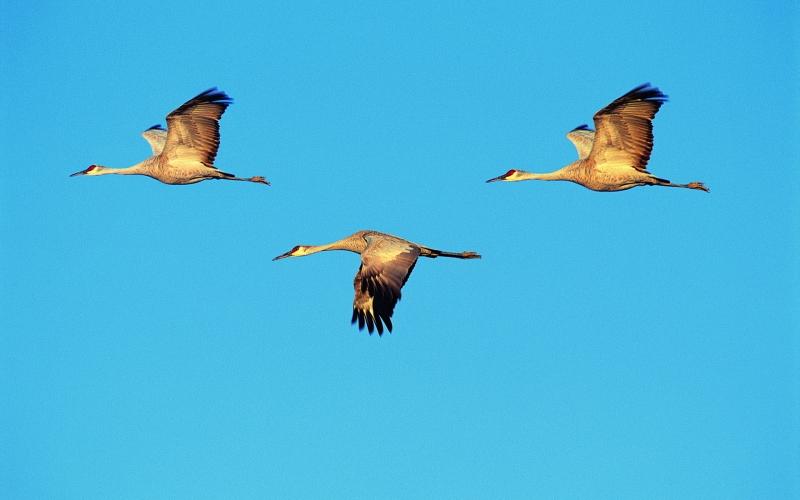 с. Синие Липяги
2019год
С.
Появление Серых журавлей, занесенных в Красную книгу России, в нашей местности -это уникальный фактор.
 Цель: Вести экологическую работу по сохранению исчезающего вида Серого журавля.
 Задачи:  Поиск новых форм в постижении экологических проблем.



Наполнилось сердце                    Н.Рыленков
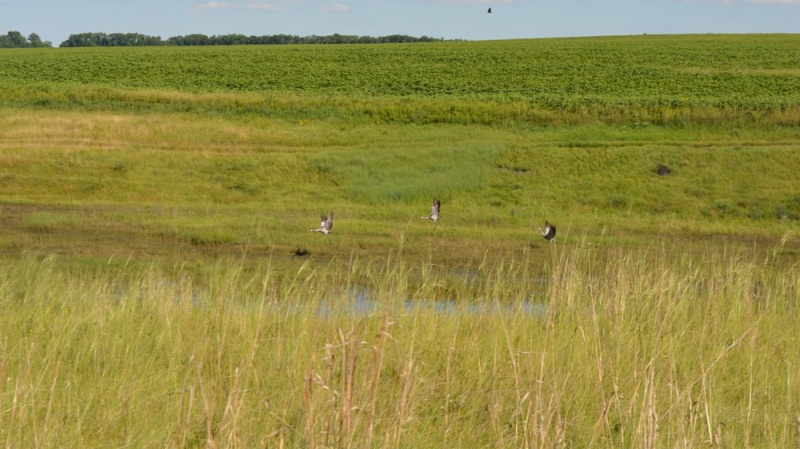 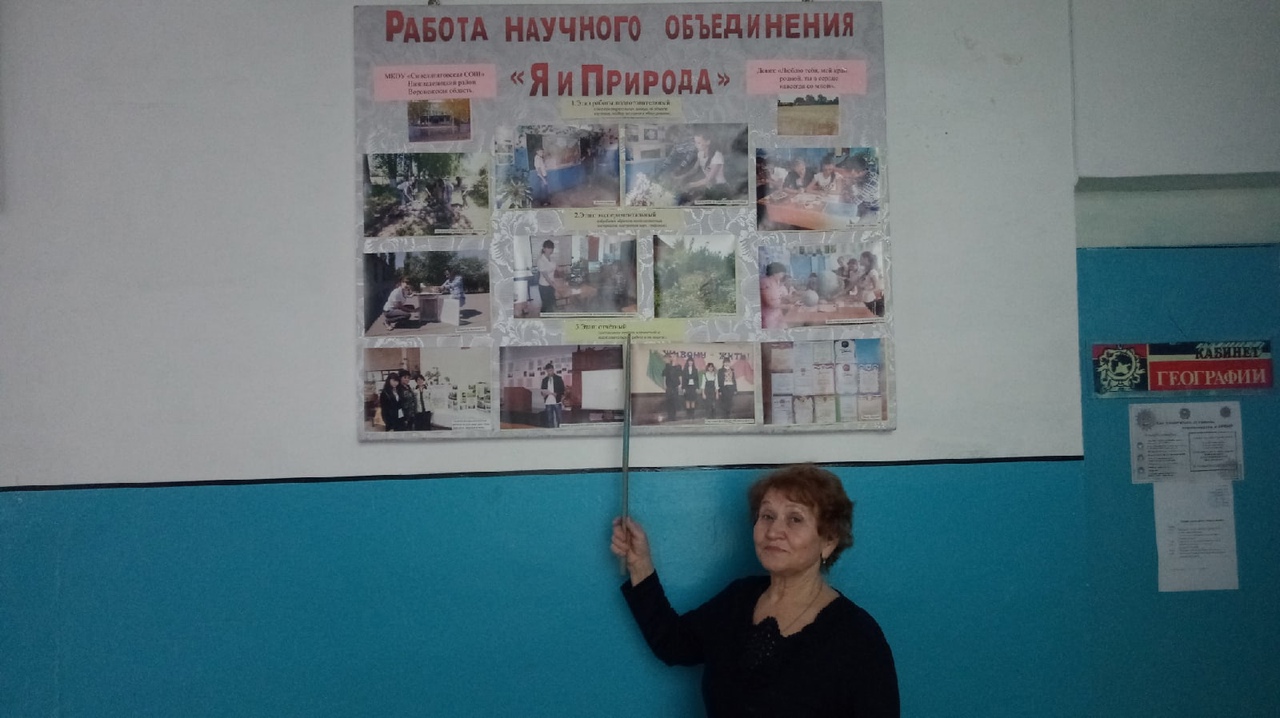 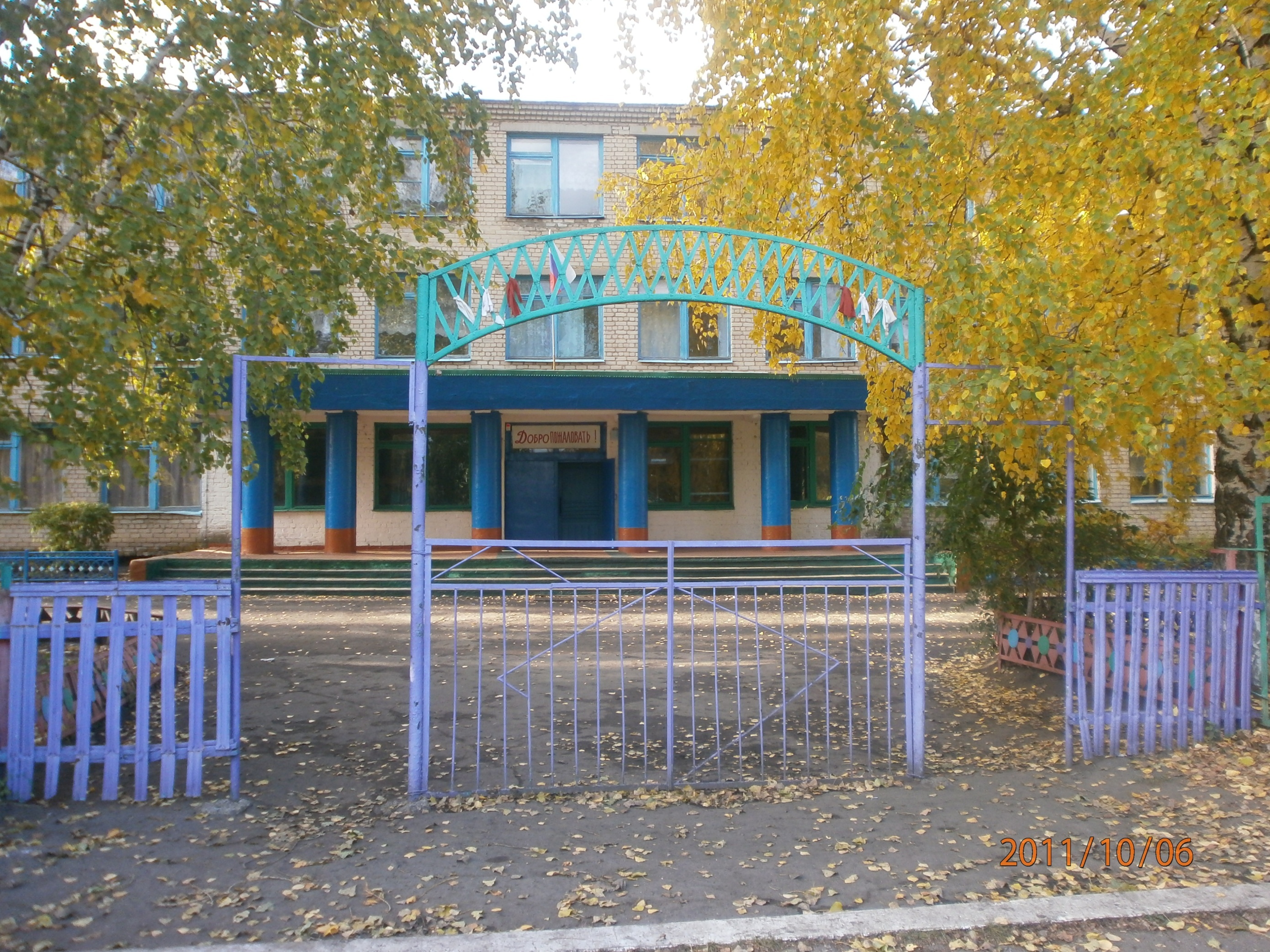 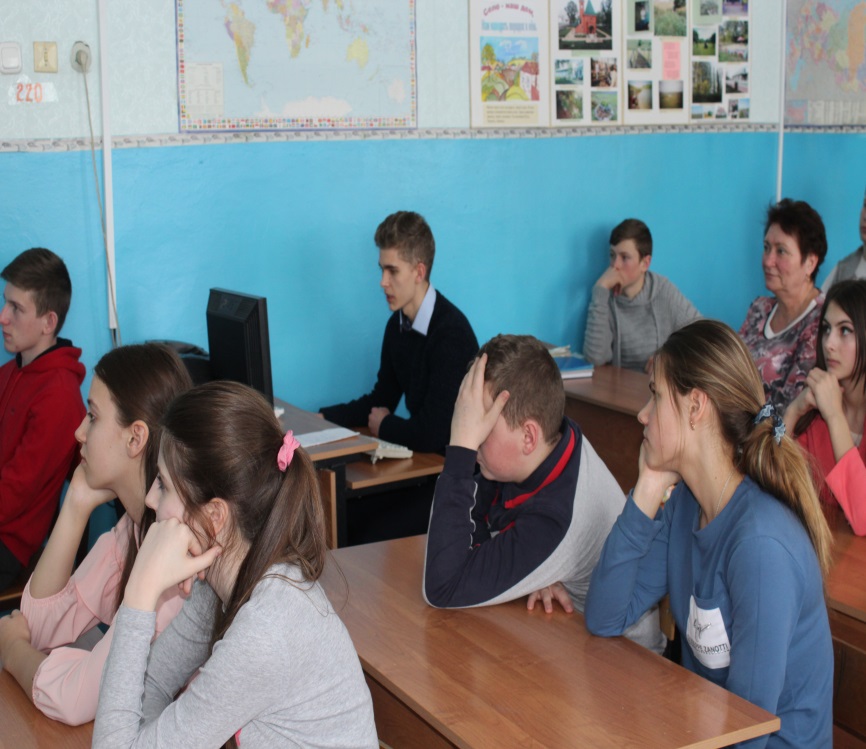 Я,  Медведева Татьяна Петровна, -руководитель  общества «Любители природы» веду работу  экологического направления  в окрестностях своего поселения.
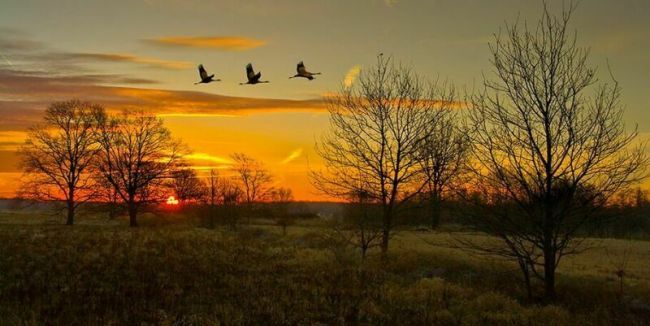 Актуальность проблемы высока, так как в связи с хозяйственной деятельностью человека численность Серого журавля сокращается
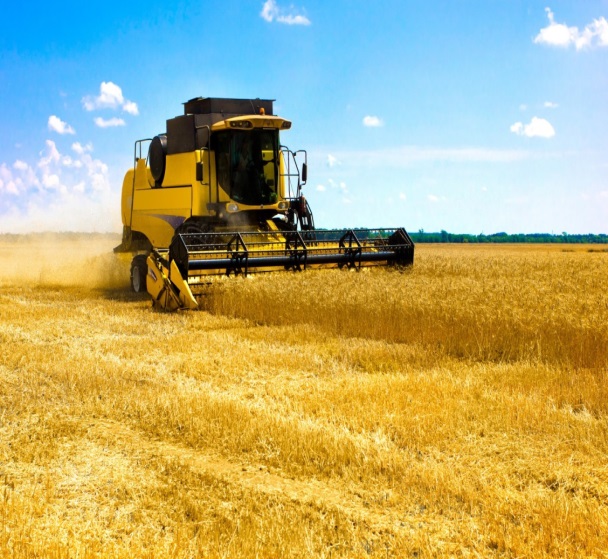 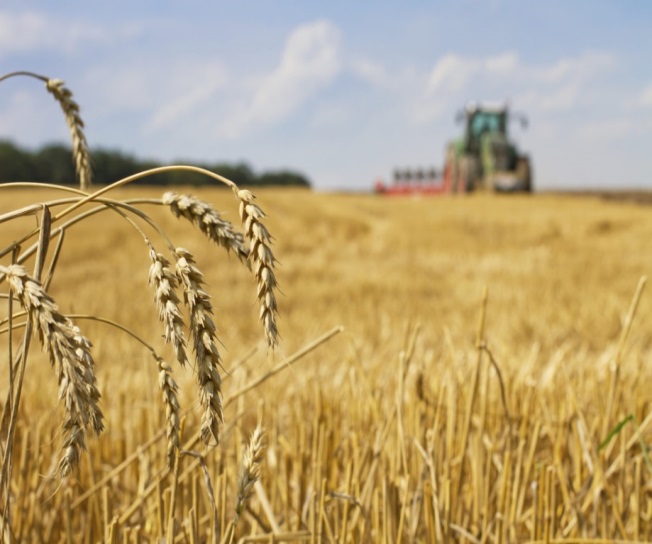 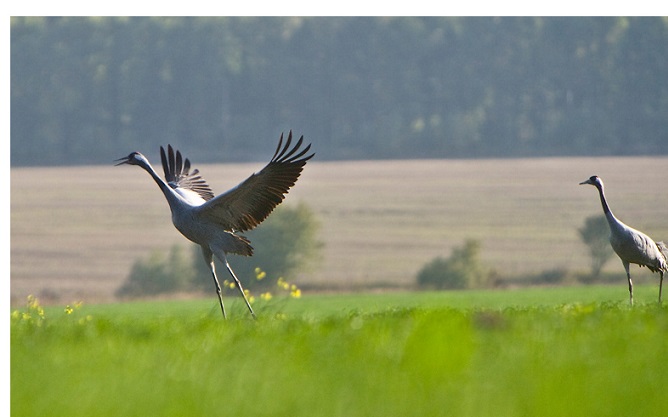 Методы исследования
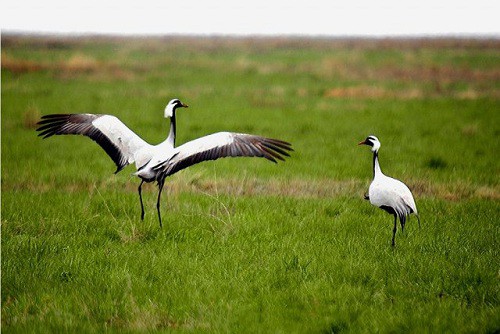 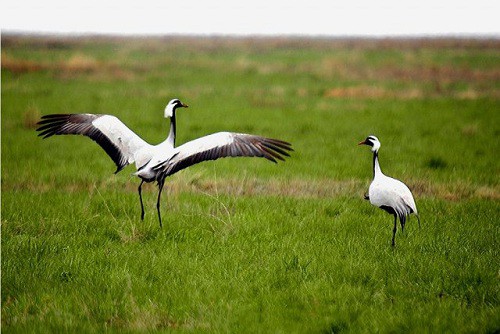 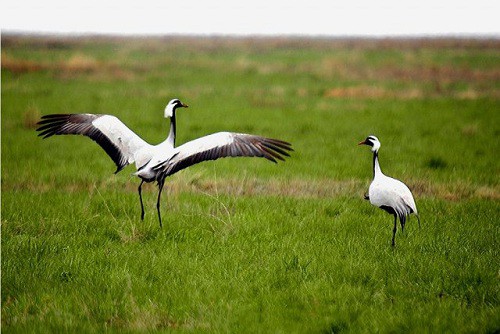 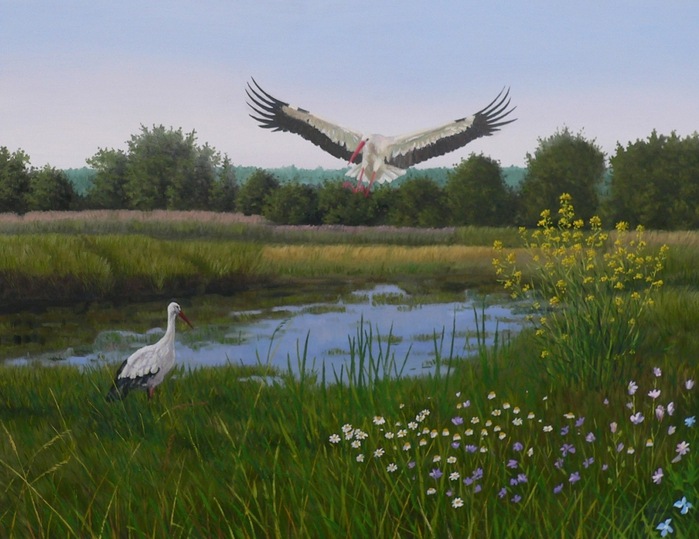 Мы ,члены экологического общества «Любители природы» на протяжении многих лет,  ведем исследовательскую работу по изучению и сохранению  редких птиц нашего края
Наблюдения в логу Мелавка.
Рисунок «К тихой заводи»  
8 класс 
Ермакова Дарья
Первый раз мы  увидели  этих грациозных птиц весной  2018г.в логу Мелавка. Появление серых журавлей на синелипяговских просторах считаем уникальным фактором для степной зоны.
Здесь сохранилась заповедная красота. Каскадом идут пруды, на мелководье можно увидеть цапель и плавающих уток
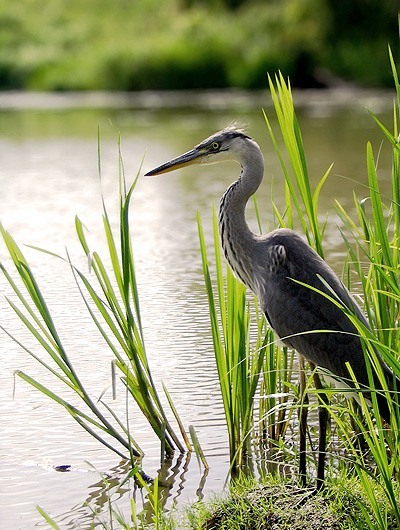 Егерь района А. Кабанов рассказал нам, что первая пара журавлей в окрестностях села появилась в 2014 году.
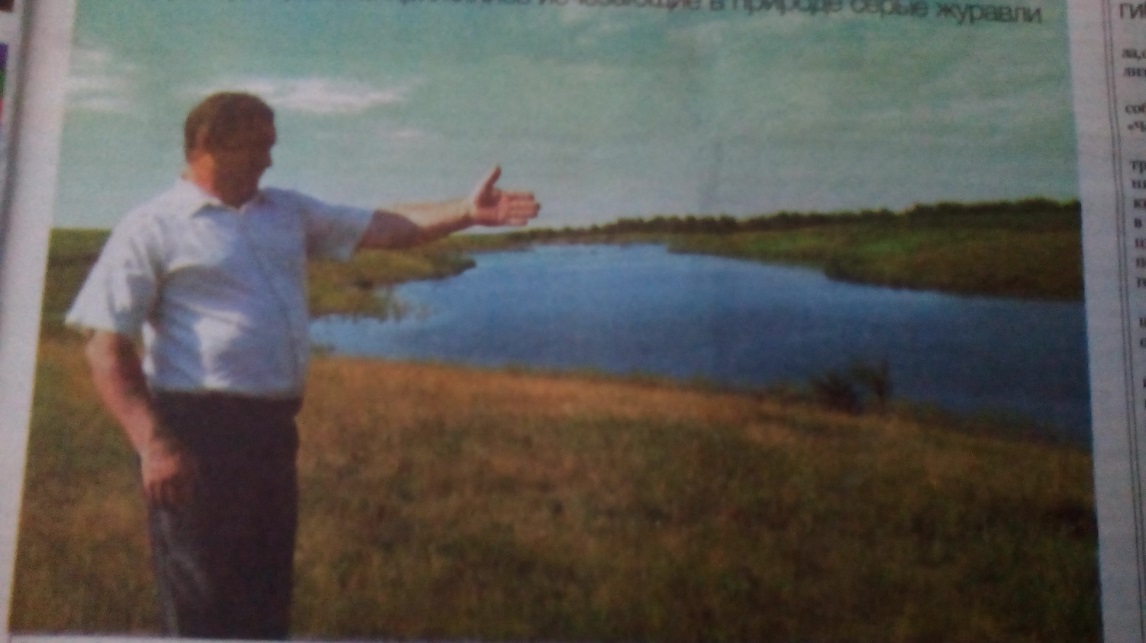 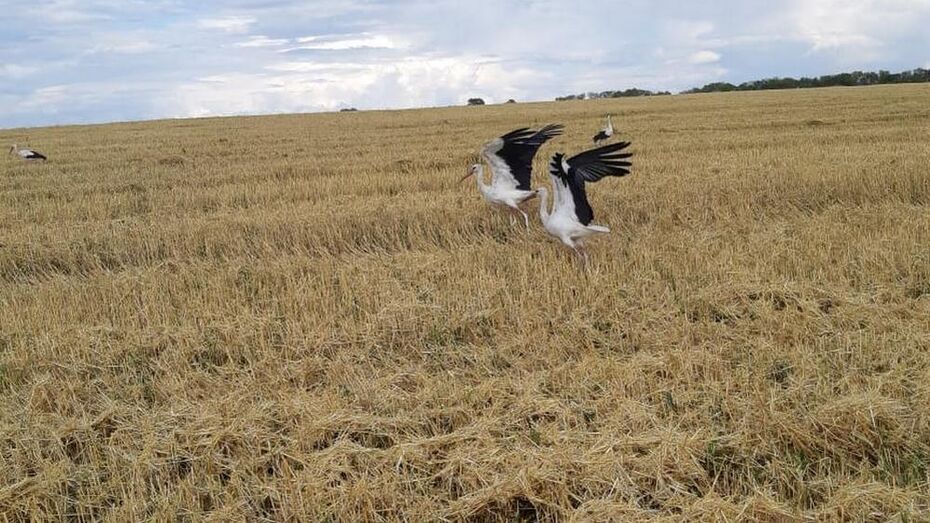 В Нижнедевицком селе Синие Липяги впервые обосновались аисты
Мелавский лог находится под контролем , мы наблюдаем за аистами и журавлями
На хуторе
На хуторе
Весной жительница хутора Моховой , Зоя Бочарова  на лужайке  у Мелавского лога, рядом с домом, встретила диковинных птиц. Вот что она  нам рассказала: «Эти  птицы ядрёные, и хвосты  у них чёрные , на высоких ногах ,людей не боятся , близко к дому подходили , а затем улетели».
Рассказ  механизатора: «Трактор работал в поле,  а две птицы не пугались , видно привыкли. И только когда увидели вышедших из машины людей , грациозные птицы серого оперения поднялись в небо и полетели в сторону плотины».
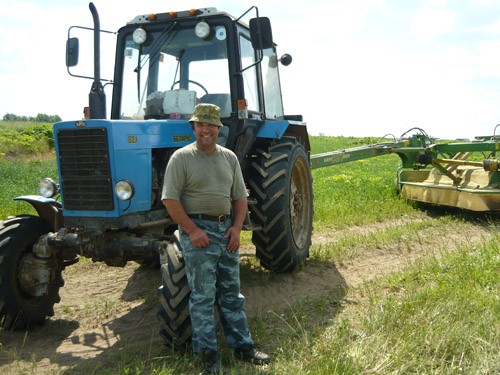 Встреча механизатора с грациозной птицей.
Расчистка родников и прудов для журавлей
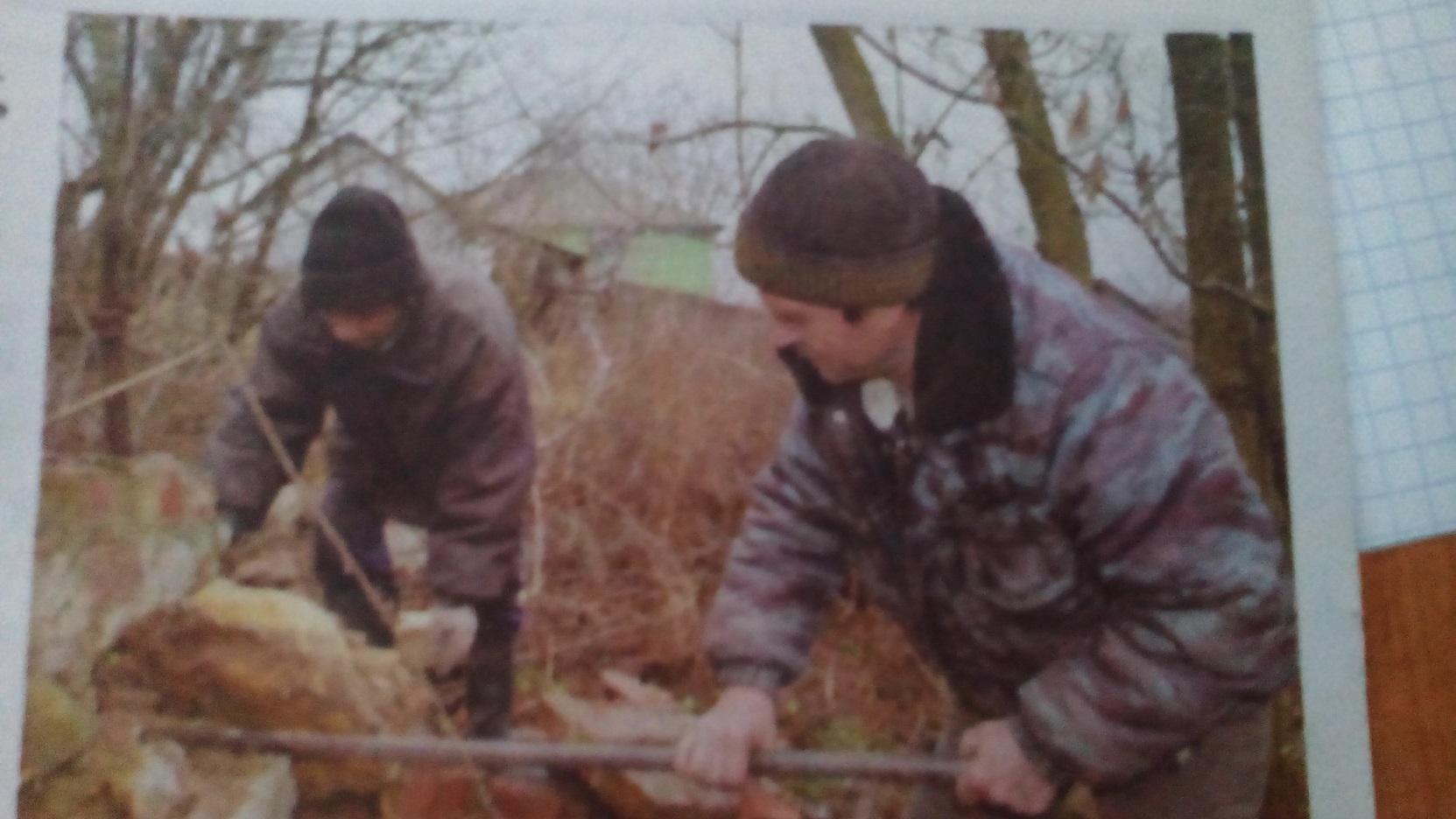 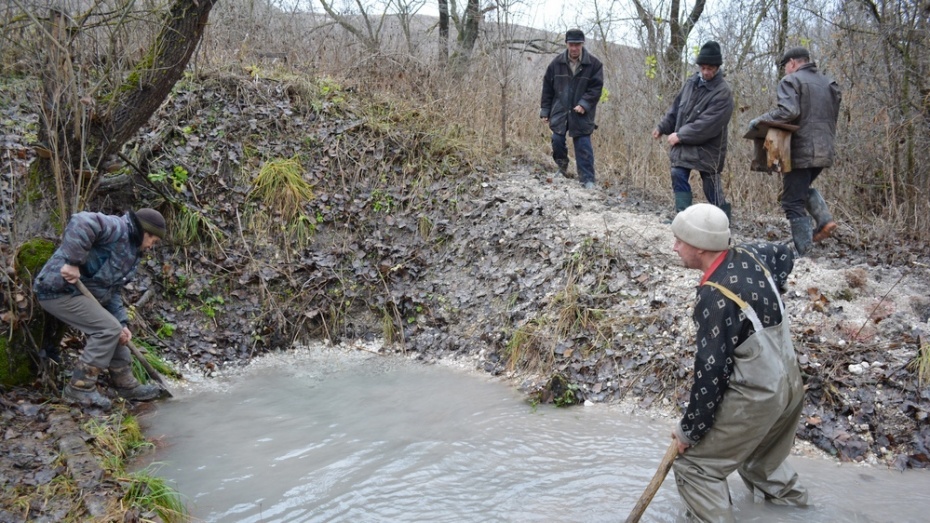 Мужчи
Летом  на окраине хутора , жители (их11 человек) увидели , на одном из родников, пару журавлей. Об этом они сообщили в школу. Это обрадовало нас. Мы решили разрыть и облагородить этот родник.  Мужчины вычистили чашу родника. А мы с ребятами, камнем из заброшенного фундамента, укрепили берега родника. Вода в роднике  особая, она теплая в любое время года. Мы надеемся, что весной журавли обязательно должны прилететь к нашему  роднику
В мае 2020 года нам удалось увидеть и понаблюдать как журавли насиживают своё потомство. Гнездо большое из растительного материала. Самка отложила два яйца, оба родителя насиживают яйца поочередно.
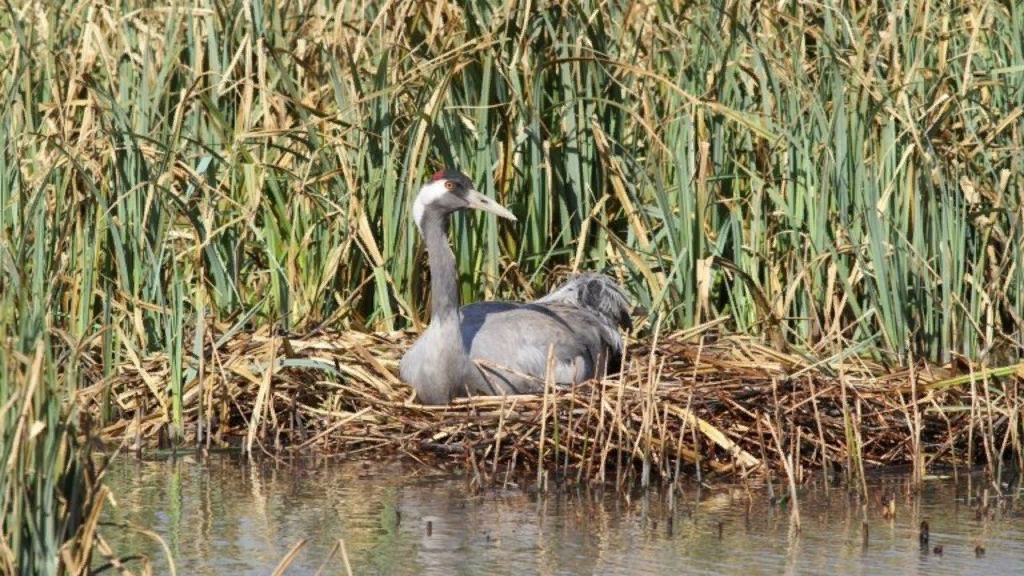 Обобщения и выводы:
По нашей просьбе, Совет Нижнедевицкого общества охотников и рыболовов обратился с ходатайством в областное общество охотников с просьбой. 
1.Запретить охоту в весенний период в местах обитания журавлей.
2.  Не поджигать сухую траву весной и осенью в местах обитания  журавлей и аистов.
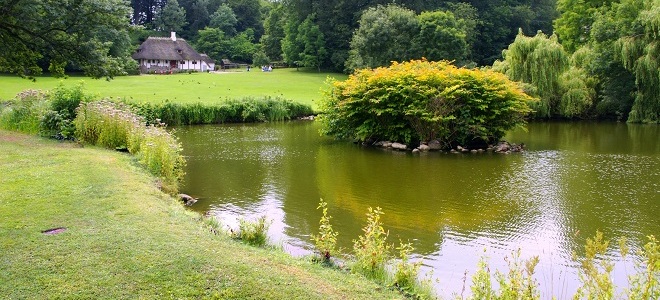 Экологическая работа по изучению, наблюдению и сохранению редкой птицы.
Красная книга –защищает природу .
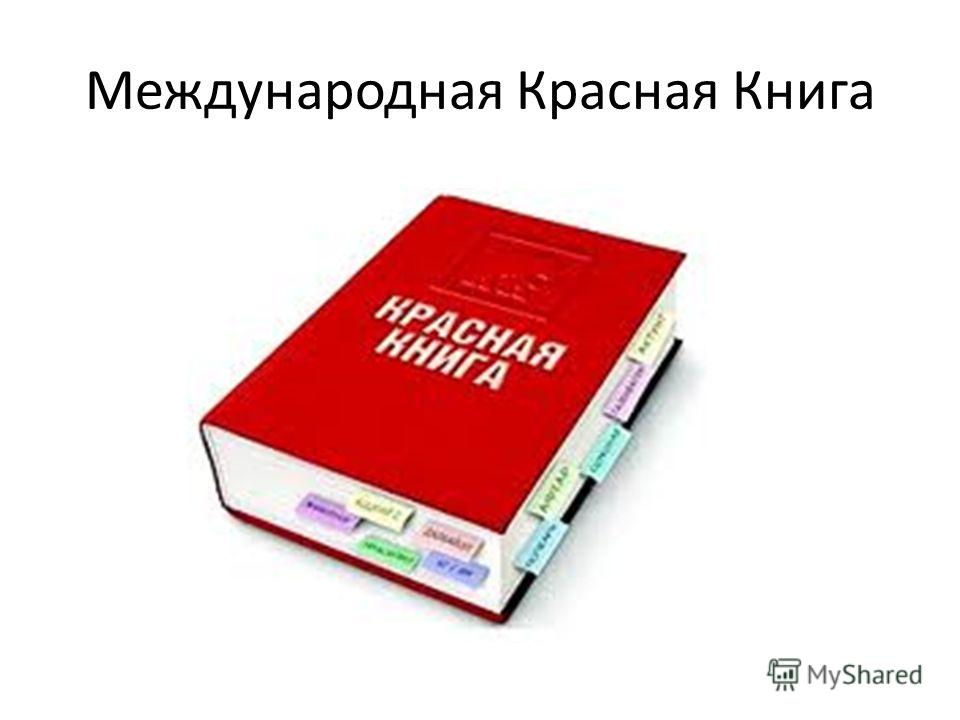 Заботясь об увеличении численности птиц международные природоохранные организации приняли решение взять Серых журавлей под защиту и внести этот вид редкой птицы в Международную Красную книгу .
Перспективы работы: Мы члены  экологического общества «Любители природы» продолжаем собирать материал  и наблюдать за  этими редкими птицами. Ведём разъяснительную работу среди населения о её сохранении. Надеемся увидеть еще не одно  молодое поколение краснокнижной птицы на синелипяговских просторах.
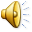 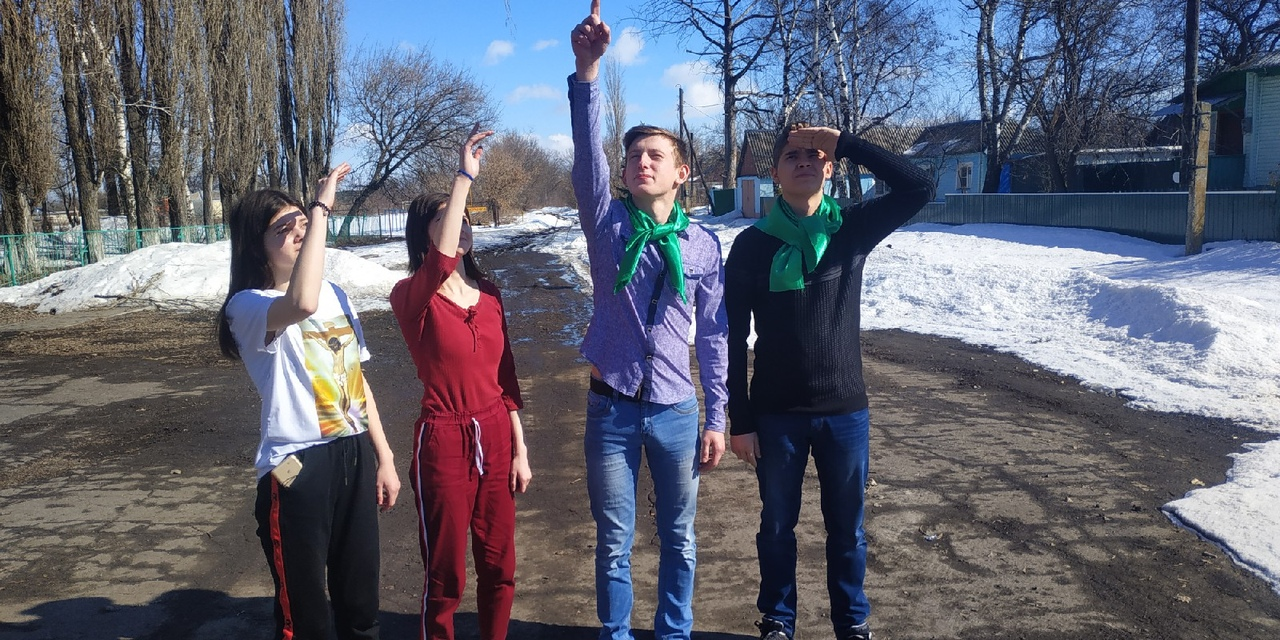 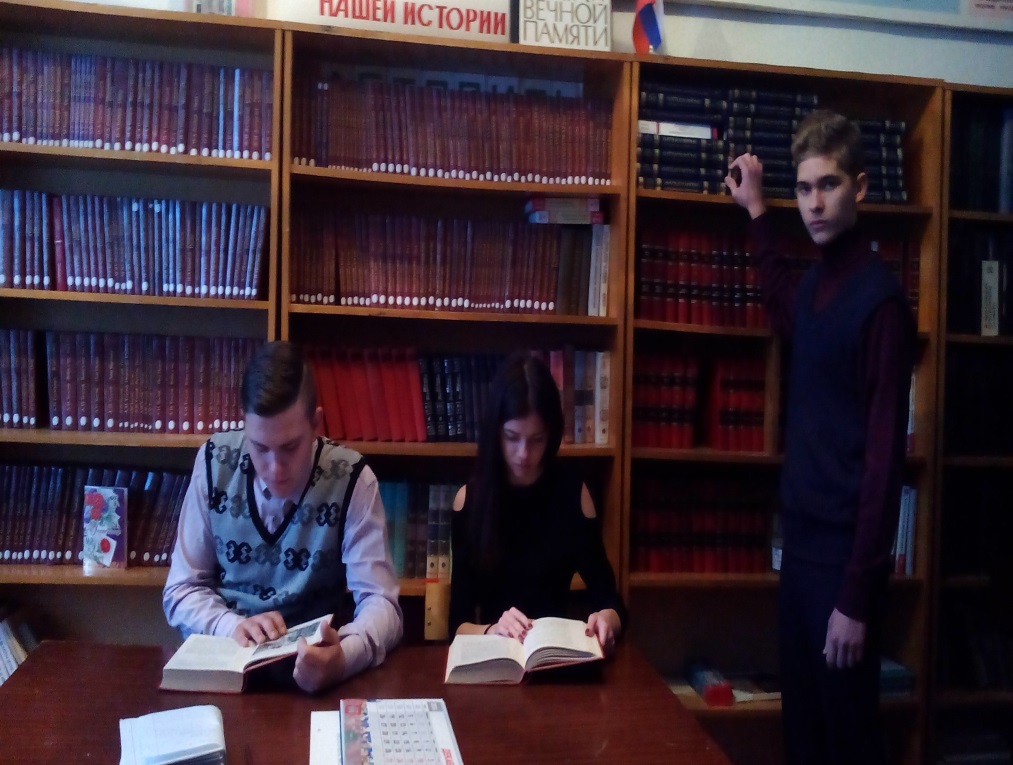